Творческое заданиепо биологии
Роль кольчатых червей
(Сазонкина Н., 7 А класс)
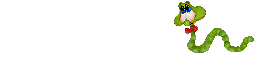 Черви (лат.Vermes) — установленный Карлом Линнеем тип животного царства. В современной классификации к червям относят три типа из подраздела Первичноротые (круглые, плоские и кольчатые черви).
Ко́льчатые черви, кольчецы́, или аннели́ды (лат. Annelida, от annelus — колечко) — тип беспозвоночных из группы первичноротыхКольчатые черви являются важным звеном в цепи питания. Тип насчитывает около 18 тысяч видов, обитающих в морских и пресных водах и в толще почвы.
Общая характеристика
Обитают в воде, некоторые – во влажной почве
Имеют двустороннюю симметрию
Тело состоит из отдельных колец – сегментов
Внутри – полость тела, заполненная жидкостью
Тело покрыто кожно-мускульным мешком
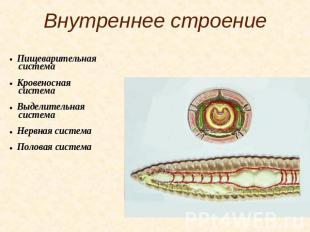 Строение червя
Кольчатые черви являются важным звеном в цепи питания. Многие виды составляют кормовую базу рыб (например, нереис). Из Азовского моря нереис был переселен в Каспийское, чтобы поддержать кормовую базу ценных промышленных видов рыб. Некоторые виды кольчатых червей употребляются человеком в пищу (палоло), используются как живец на рыбалке (пескожил и т. п.). Кольчатый червь трубочник используется как корм для аквариумных рыбок.Медицинских пиявок применяют при гипертонической болезни (повышенное артериальное давление), для снижения свертывания крови, рассасывания тромбов. Для этого пиявок отлавливают или специально                                                                                                разводят. Получают вещество гирудин, которое используют в медицине, парфюмерной промышленности.
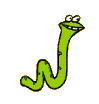 Среди кольчатых червей насчитывается около 400 видов пиявок. Это или хищники, поедающие мелких паразитов, или паразиты, питающиеся кровью позвоночных.Большинство из них – пресноводные животные, но известны также морские и наземные виды. Живущие в холодных водах впадают в холодное время в анабиоз.Самая известная представительница пиявок – медицинская.
Влияние деятельности дождевых червей на особенности почвы многообразно. Прежде всего в результате перекапывания ими земли и прокладывания ходов повышается скважность почвы, она делается более рыхлой, ее объем увеличивается. Под влиянием червей изменяются химические особенности почвы. В переработанной, смешанной с кишечной слизью и выброшенной в виде копролитов земле повышается содержание кальция, магния, аммиака, нитратов, фосфорной кислоты.
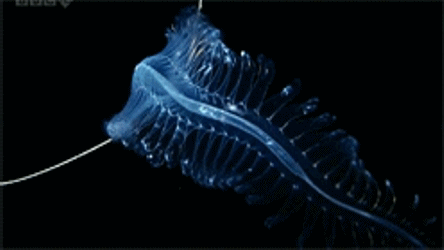